DISTANSMOTTAGNING HABILITERING 
SKÅNE​
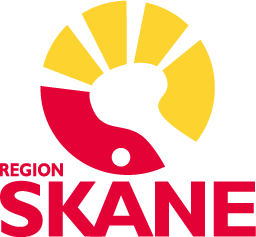 Presentationens innehåll
Varför ska vi ha en Distansmottagning habilitering?
Beslutet grundar sig i
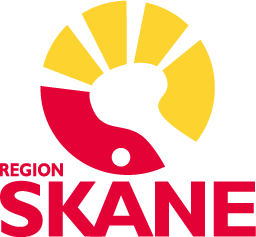 [Speaker Notes: Regeringen och SKR antog i mars 2016 en vision för e-hälsoutvecklingen i Sverige. Där anges att år 2025 ska Sverige vara bäst i världen på att använda digitaliseringens och e-hälsans möjligheter i syfte att underlätta för människor att uppnå en god och jämlik hälsa och välfärd samt utveckla och stärka egna resurser för ökad självständighet och delaktighet i samhällslivet. Syftet är att öka kvaliteten, få en mer jämlik vård och använda resurserna mer effektivt.  

Inom VO habilitering i Region Skåne har vi sedan flera år tillbaka arbetat systematiskt med att öka alternativen för hur våra patienter och närstående ges möjlighet att möta oss. 
FoU-rapport 7/2019 med titeln Habilitering och rehabilitering på distans, En studie av förutsättningarna för behandling via video”. 
insats i grupp övervägs innan individuella insatser ges. alla insatser (både i grupp och individuellt) ges utifrån ”digitalt först, fysiskt när det behövs"  

regeringens och SKR:s vision för e-hälsoutvecklingen i Sverige 
region Skånes målfokus effektiv vård och digitalisering
habiliteringens målfokus inom samma område]
Varför ska vi ha en Distansmottagning habilitering?
Beslutet grundar sig i
regeringens och SKR:s vision för e-hälsoutvecklingen i Sverige
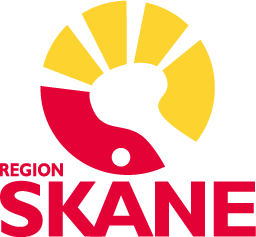 [Speaker Notes: Regeringen och SKR antog i mars 2016 en vision för e-hälsoutvecklingen i Sverige. Där anges att år 2025 ska Sverige vara bäst i världen på att använda digitaliseringens och e-hälsans möjligheter i syfte att underlätta för människor att uppnå en god och jämlik hälsa och välfärd samt utveckla och stärka egna resurser för ökad självständighet och delaktighet i samhällslivet. Syftet är att öka kvaliteten, få en mer jämlik vård och använda resurserna mer effektivt.  

Inom VO habilitering i Region Skåne har vi sedan flera år tillbaka arbetat systematiskt med att öka alternativen för hur våra patienter och närstående ges möjlighet att möta oss. 
FoU-rapport 7/2019 med titeln Habilitering och rehabilitering på distans, En studie av förutsättningarna för behandling via video”. 
insats i grupp övervägs innan individuella insatser ges. alla insatser (både i grupp och individuellt) ges utifrån ”digitalt först, fysiskt när det behövs"  

regeringens och SKR:s vision för e-hälsoutvecklingen i Sverige 
region Skånes målfokus effektiv vård och digitalisering
habiliteringens målfokus inom samma område]
Varför ska vi ha en Distansmottagning habilitering?
Beslutet grundar sig i
regeringens och SKR:s vision för e-hälsoutvecklingen i Sverige
region Skånes målfokus effektiv vård och digitalisering
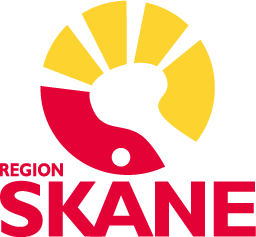 [Speaker Notes: Regeringen och SKR antog i mars 2016 en vision för e-hälsoutvecklingen i Sverige. Där anges att år 2025 ska Sverige vara bäst i världen på att använda digitaliseringens och e-hälsans möjligheter i syfte att underlätta för människor att uppnå en god och jämlik hälsa och välfärd samt utveckla och stärka egna resurser för ökad självständighet och delaktighet i samhällslivet. Syftet är att öka kvaliteten, få en mer jämlik vård och använda resurserna mer effektivt.  

Inom VO habilitering i Region Skåne har vi sedan flera år tillbaka arbetat systematiskt med att öka alternativen för hur våra patienter och närstående ges möjlighet att möta oss. 
FoU-rapport 7/2019 med titeln Habilitering och rehabilitering på distans, En studie av förutsättningarna för behandling via video”. 
insats i grupp övervägs innan individuella insatser ges. alla insatser (både i grupp och individuellt) ges utifrån ”digitalt först, fysiskt när det behövs"  

regeringens och SKR:s vision för e-hälsoutvecklingen i Sverige 
region Skånes målfokus effektiv vård och digitalisering
habiliteringens målfokus inom samma område]
Varför ska vi ha en Distansmottagning habilitering?
Beslutet grundar sig i
regeringens och SKR:s vision för e-hälsoutvecklingen i Sverige
region Skånes målfokus effektiv vård och digitalisering
habiliteringens målfokus inom samma område
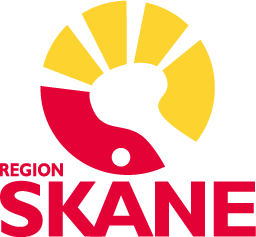 [Speaker Notes: Regeringen och SKR antog i mars 2016 en vision för e-hälsoutvecklingen i Sverige. Där anges att år 2025 ska Sverige vara bäst i världen på att använda digitaliseringens och e-hälsans möjligheter i syfte att underlätta för människor att uppnå en god och jämlik hälsa och välfärd samt utveckla och stärka egna resurser för ökad självständighet och delaktighet i samhällslivet. Syftet är att öka kvaliteten, få en mer jämlik vård och använda resurserna mer effektivt.  

Inom VO habilitering i Region Skåne har vi sedan flera år tillbaka arbetat systematiskt med att öka alternativen för hur våra patienter och närstående ges möjlighet att möta oss. 
FoU-rapport 7/2019 med titeln Habilitering och rehabilitering på distans, En studie av förutsättningarna för behandling via video”. 
insats i grupp övervägs innan individuella insatser ges. alla insatser (både i grupp och individuellt) ges utifrån ”digitalt först, fysiskt när det behövs"  

regeringens och SKR:s vision för e-hälsoutvecklingen i Sverige 
region Skånes målfokus effektiv vård och digitalisering
habiliteringens målfokus inom samma område]
Omställningen till digitalisering ska fortsatt prioriteras, och nya lösningar och teknik ska införas. För att ta tillvara digitaliseringens möjligheter behöver vårdens verksamheter utveckla nya arbetssätt. Målet ska vara digitalt när det är möjligt och fysiskt när det behövs.” (s.11) 

”De digitala lösningarna kommer att behövas både för att tillgodose befolkningens och personalens behov. (…) Digitala möten, tidsbokningar och allmän rådgivning är exempel på hur tillgängligheten kan öka, men också på hur regionen får möjlighet att erbjuda vård utifrån patientens förutsättningar. Även personalen får möjlighet till avlastning och effektivare arbetsflöden.”(s.18)
Vad ska mottagningen göra?
Mottagningen byggs upp i olika faser
2024 bygger vi upp mottagningen och inför fas 1
Våren 2025 inleder vi fas 2
Vad ska mottagningen göra?
Fas 1
Digital första kontakt
Planering genomförs och insatser påbörjas
Remiss inkommer
Formulär 1 Blåappen - diagnoskunskap
Formulär 2 Blåappen – Bedömning av habiliteringsbehov frågor
Kvalificerad brevkontakt via 1177
Avslut
5a
3
1
2
4
5b
[Speaker Notes: Vid remissgranskning görs en initial bedömning om patientens förutsättningar för digital första kontakt. Om det finns anledning att ta emot på ett anpassat sätt erbjuds enskild kontakt.

Patient, och vårdnadshavare om patienten är under 18 år, får brev via 1177. Brevet innehållet information om nuläge, blåappen, film om habiliteringen samt information om diagnoskunskap.

Formulär skickas till patient, och vårdnadshavare om patienten är under 18 år, via Blåappen med frågor om diagnoskunskap.

Efter sex veckor skickas nytt formulär till patient, och vårdnadshavare om patienten är under 18 år, via Blåappen med uppföljning om diagnoskunskap och kartläggande frågor. Skulle patienten inte hunnit ta genomföra diagnoskunskap fördröjs kartläggande frågor med två veckor. 

a. Om patienten uttrycker ytterligare behov av insatser kallas patienten för planering.
	      b. Om behov av habiliterande insatser inte finns avslutas kontakten.]
Patientbrev i 1177
Brevet kan anpassas baserat på mottagaren, men informationen är densamma
Välkomnande
Information om habiliteringen i filmformat 
Vad händer nu? 
Formulär via Blåappen
[Speaker Notes: Hej och välkommen till habiliteringsmottagning vuxna 
Du får detta meddelande då habiliteringen mottagit din remiss . Vi vill informera dig om vad som kommer hända nu och vilket stöd du kan få.  
Vad kan habiliteringen göra för dig? 
För att få mer information om habiliteringen och vad vi kan göra för dig vill vi att du tittar på en film som tar cirka tio minuter. Länk till filmen: Välkommen till habiliteringen i Skåne 
Vad händer nu? 
Det första steget efter att du sett filmen är att få mer kunskap om din diagnos. Det får du genom att genomföra en utbildning. Efter att du har lärt dig mer om diagnosen får du möjlighet om att prata mer om hur det påverkar dig i vardagen. 
Önskar du inte få mer kunskap om din diagnos just nu kommer vi inte heller erbjuda fler tider till dig, detta eftersom kunskap om diagnosen är en förutsättning för att andra insatser ska vara verksamma. 
Om du i framtiden vill lära dig mer om din funktionsnedsättning kan du alltid kontakta oss genom att ringa eller skicka en egen vårdbegäran via 1177. 
Formulär via Blåappen 
Förutom det här meddelandet har vi skickat ett formulär med frågor till dig via Blåappen som vi önskar att du svarar på. Vi berättar mer om Blåappen och hur det fungerar i filmen om habiliteringen. Formuläret skickas till dig som en länk via ett sms. Du kan logga in med BankID, Freja eID eller en engångskod. Har du inte fått ett sms med en länk kan du även logga in genom att klicka här Blåappen  
Om du inte vill att vi skickar sms till dig är det viktigt att du hör av dig till oss via telefon eller 1177.  
Välkommen!]
Frågor för bedömning av habiliteringsbehov
Frågor i Blåappen
Frågor för bedömning av habiliteringsbehov
Hur vill du bli tilltalad? Han 		Hon 		Hen 	 	Annat (Ange vad)  
 
Hur vill du helst träffas? (Du kan välja flera alternativ)
Via video	Fysiskt 	Via telefon 
 
Hur vill du helst få information? (Du kan välja flera alternativ)
Muntligt	Skriftligt 	Via bilder 	  Via min stödperson 	     Annat (ange vad)
 
Jag behöver bli förberedd inför besök genom: (Du kan välja flera alternativ)
Bild på personal   	Bild på rummet  	Bild på utsidan av huset  	Bildstöd för att veta vad som ska 												hända under mötet
Frågor i Blåappen
Frågor för bedömning av habiliteringsbehov
Hur är det för dig att påbörja och avsluta saker? 
Lätt 		Oftast lätt 		Oftast svårt 		Svårt 

Är det för dig att komma ihåg saker, tider eller överenskommelser? 
Lätt 		Oftast lätt 		Oftast svårt 		Svårt 

Hur är det för dig att sköta dagliga rutiner? (T.ex. att komma upp på morgonen, äta vid lämplig tidpunkt, komma i väg till skola och lägga dig i tid på kvällen)
Lätt 		Oftast lätt 		Oftast svårt 		Svårt 

Hur fungerar det för dig att välja rätt kläder beroende på vad du ska göra eller vad det är för väder? 
Bra 		Oftast bra 		Oftast dåligt 		Dåligt
Frågor i Blåappen
Frågor för bedömning av habiliteringsbehov
Hur är det för dig att prata med andra personer? 
Lätt 		Oftast lätt 		Oftast svårt 		Svårt 
 
Hur är det för dig att använda telefon, surfplatta, mejl och appar? 
Lätt 		Oftast lätt 		Oftast svårt 		Svårt 
 
Hur är det för dig att läsa av och förstå vad andra personer menar? 
Lätt 		Oftast lätt 		Oftast svårt 		Svårt 
 
Hur är det för dig att få andra personer att förstå vad du menar? 
Lätt 		Oftast lätt 		Oftast svårt 		Svårt
Frågor i Blåappen
Frågor för bedömning av habiliteringsbehov
Hur fungerar det för dig att sköta din personliga hygien? (T.ex. duscha, tvätta dig, borsta tänder, ha rena kläder)
Bra 	Oftast bra 		Oftast dåligt 		Dåligt  

Hur är det för dig att sköta dina toalettbehov? 
Lätt 		Oftast lätt 		Oftast svårt 		Svårt 

Hur fungerar det för dig att äta och dricka? 
Bra 	Oftast bra 		Oftast dåligt 		Dåligt  

Hur fungerar det för dig att ta mediciner? 
Bra 	Oftast bra 		Oftast dåligt 		Dåligt
Frågor i Blåappen
Frågor för bedömning av habiliteringsbehov
Frågor i Blåappen
Hur är det för dig att ta kontakt med nya personer? 
Lätt	 Oftast lätt 		Oftast svårt 		Svårt   

Hur är det för dig att skaffa vänner? 
Lätt	 Oftast lätt 		Oftast svårt 		Svårt   

Hur är det för dig att behålla vänner?  
Lätt	 Oftast lätt 		Oftast svårt 		Svårt   

Hur fungerar det för dig att umgås med familjen? 
Lätt	 Oftast lätt 		Oftast svårt 		Svårt
Hur kommer patienten till digital första kontakt?
Digital första kontakt
Att tänka på efter digital första kontakt
Första kontakt i grupp tolkat till arabiska (för barn och unga)
Anhöriga med behov av tolk är exkluderade
Första kontakt i grupp via videomöte
Efter första kontakt i grupp - lärarledd distansutbildning
Tillbaka till mottagningen
[Speaker Notes: Anhöriga med behov av tolk exkluderas i dagsläget från digital första kontakt eftersom det inte går att översätta texten i 1177 eller Blåappen. 
Som ett alternativ kommer vi erbjuda första kontakt  i grupp via videosamtal med arabiskatalande tolk. 
Efter första kontakt i grupp bokas Anhöriga in på  lärarledd distansutbildning tolkad till arabiska. 
Därefter tillbaka till geografiska mottagningen. 
Detta gäller i steg 1 för autism.]
Vad ska mottagningen göra?
Fas 2
[Speaker Notes: Utifrån hur det är organiserat idag]
Vad ska mottagningen göra?
Framtiden
Enhet tillsammans med bemanningen (två team)
Hur fungerar mottagningen?
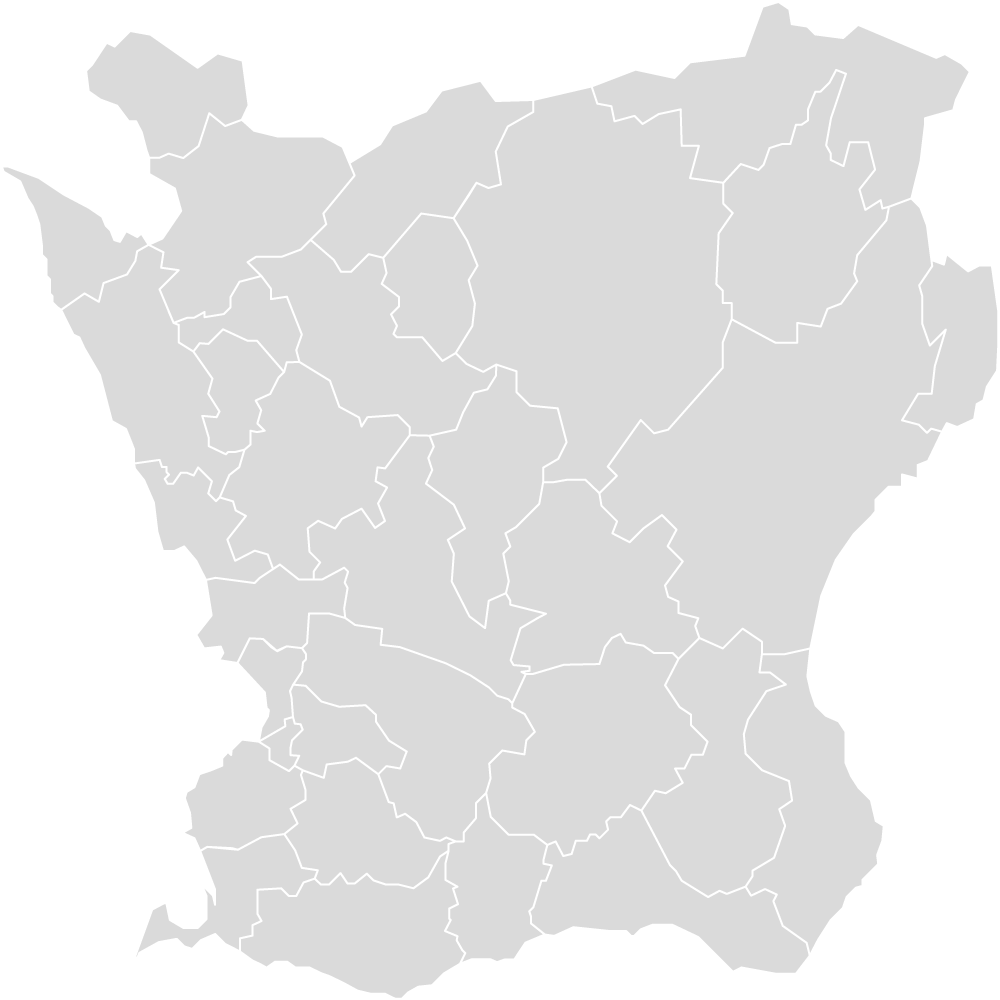 Hela Skåne
Ängelholm
Hässleholm
Barn/unga
Helsingborg
Vuxna
Kristianstad
Distansmottagning habilitering skåne
Landskrona
Eslöv
Alla diagnoser
Lund
Malmö
Ystad
Trelleborg
[Speaker Notes: Enheten servar hela Skåne: barn, unga och vuxna samt alla diagnoser .
En överföring görs från hemmamottagagningen till digital enhet habilitering vid digital första kontakt, förs sen tillbaka när DFK är klart. 
Patient och anhöriga anmäler sig till utbildningar på webben som vanligt.  
I takt med att enheten utvecklas kommer vi uppdaterar om förändringar och nya rutiner.]
Tidplan
Madeleine.D.Persson@skane.se
[Speaker Notes: Juni 2024 – Digital första kontakt erbjuds till hela verksamheten. 
September 2024 – Digital enhet habilitering erbjuder lärarledda distansutbildning och nybesök i grupp med arabisk talande tolk. 
December 2024- Digital enhet habilitering erbjuder selektivt ätande 
Våren 2025 – steg 2 inleds och påbyggnad med fler utbildningar, vad vi vet säkert idag: Toaskola, sömnskola, struktur och tydliggörande i vardagen.]